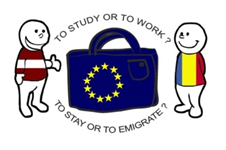 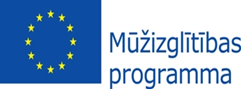 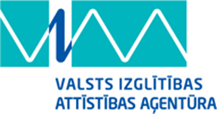 ES Mūžizglītības programmas
Comenius apakšprogrammas
Divpusējās partnerības projekts
„Studēt vai strādāt? Palikt vai aizbraukt?”
Līguma nr. 2012-1-LV1-COM07-03497 1
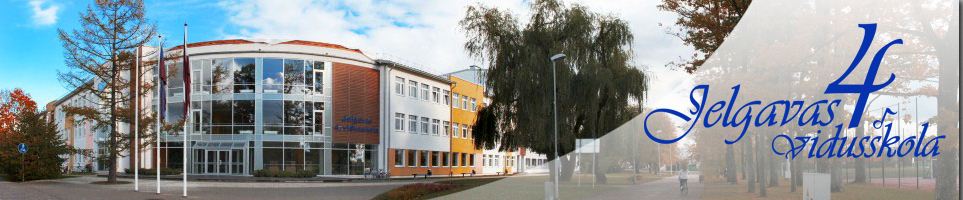 Jelgava secondary school No 4
96 respondents
Forms 10.-12.
Age
Gender
1.Do you want to study?
2. I want to study because…
3.I do not want to study because…
4. Do you want to study?
.5. What motivates you to study abroud?
6. In what foreign country would you like to study?
6./7. What kind of experience with abroad do you have?
7./8. What do you think to study?
8. Do you want to emigrate?
9. I would like to emigrate because…
10. Why do you not want to emigrate?
11. What kind of job you think you will find in the country where you would like to emigrate?
12. If you emigrated, for what period of time would it be?
14. If you ansvered YES to the previous question, do you belive that the experiences these people had abroad influences your decision to emigrate?
9. Do you want to emigrate?
10. Why do you not want to emigrate?
12. If you answered YES to the previous question, do you belive that the experiences these people had abroad influences your decision NOT to emigrate?
15./13.What have to happen to make you to stay in your country ?
Portrait of the emigrant
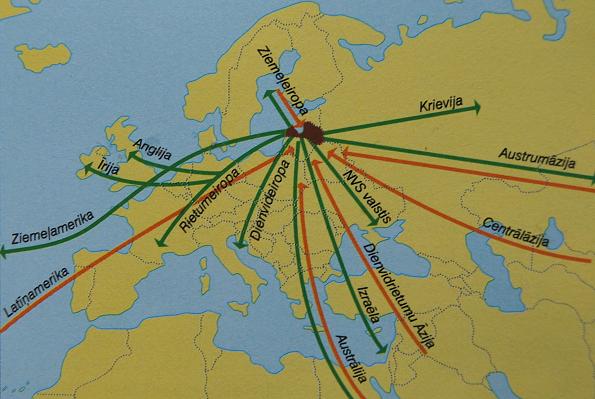 Marial status
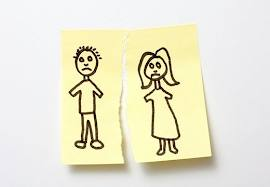 Children
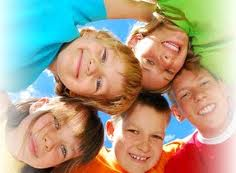 Age
Level of education
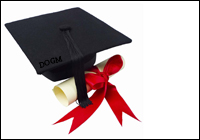 Level of qualification
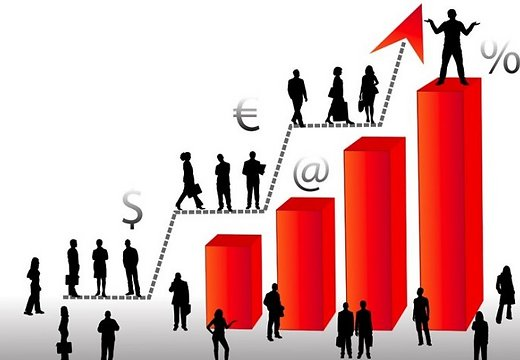 Opportunities for employment in Latvia
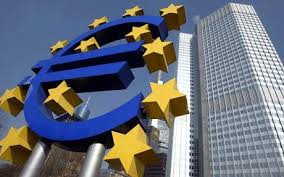 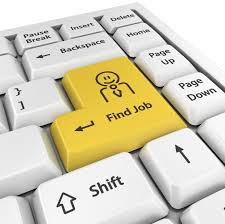 Problem with credits
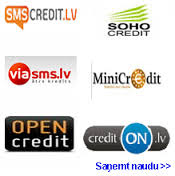 Thank you for your attention!
19.04.2013.
Jelgava